Produits inorganiques
Produits organiques
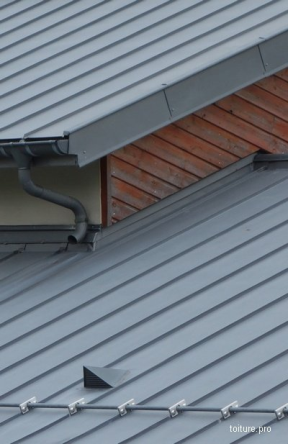 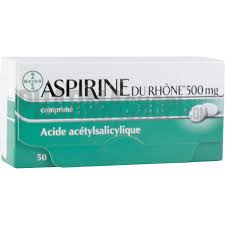 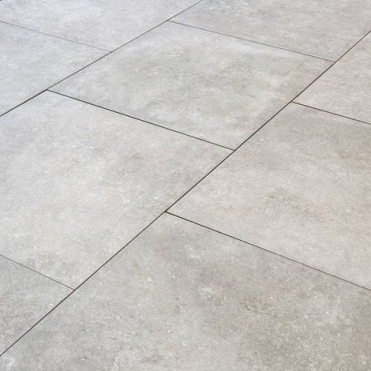 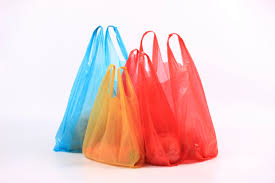 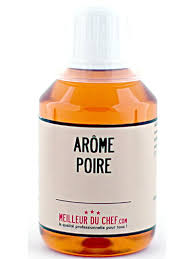 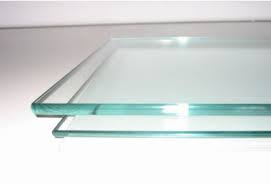 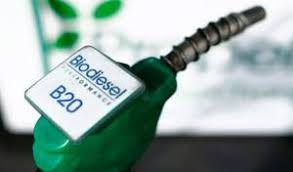 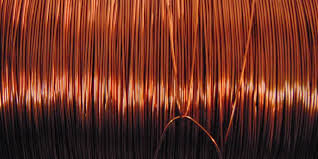 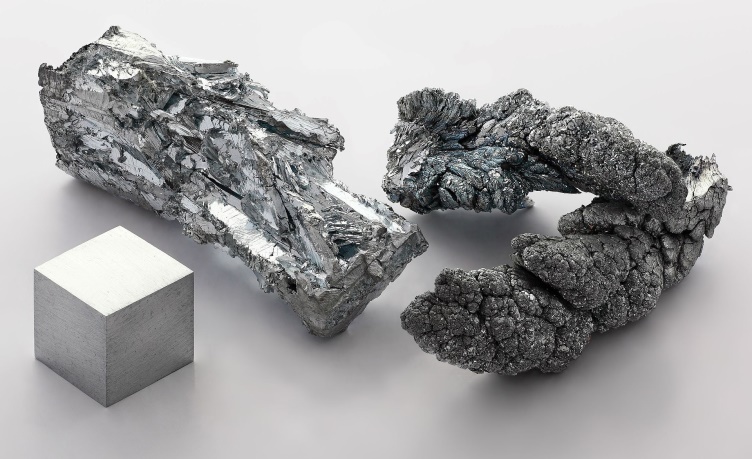 Zinc (Z=30)
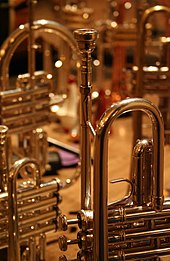 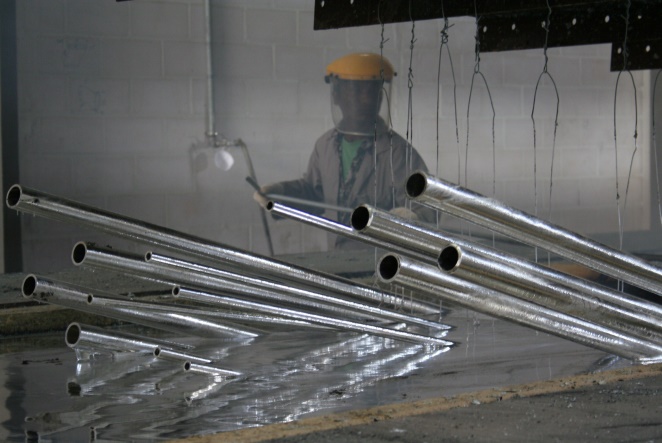 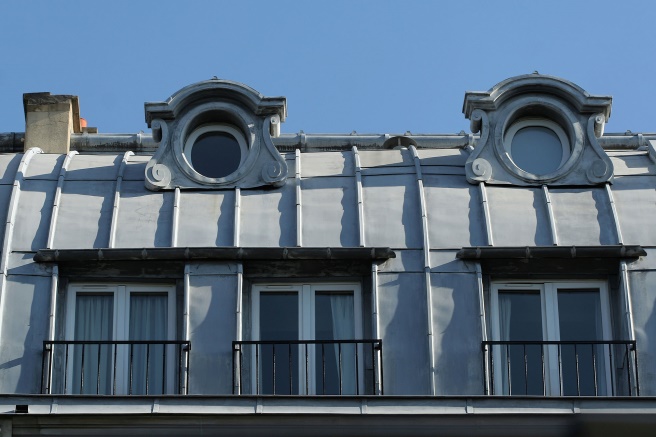 couverture des toits (bvd St Michel, Paris)
galvanisation (à chaud)
laiton (alliage cuivre-zinc)
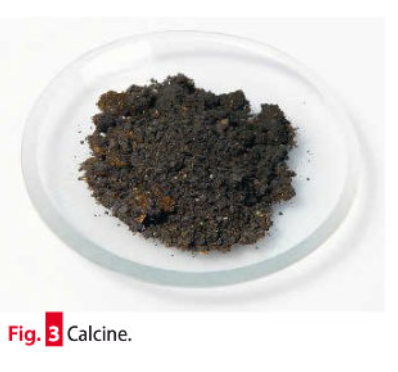 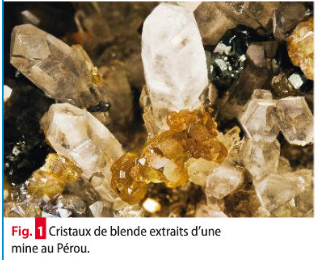 Bordas
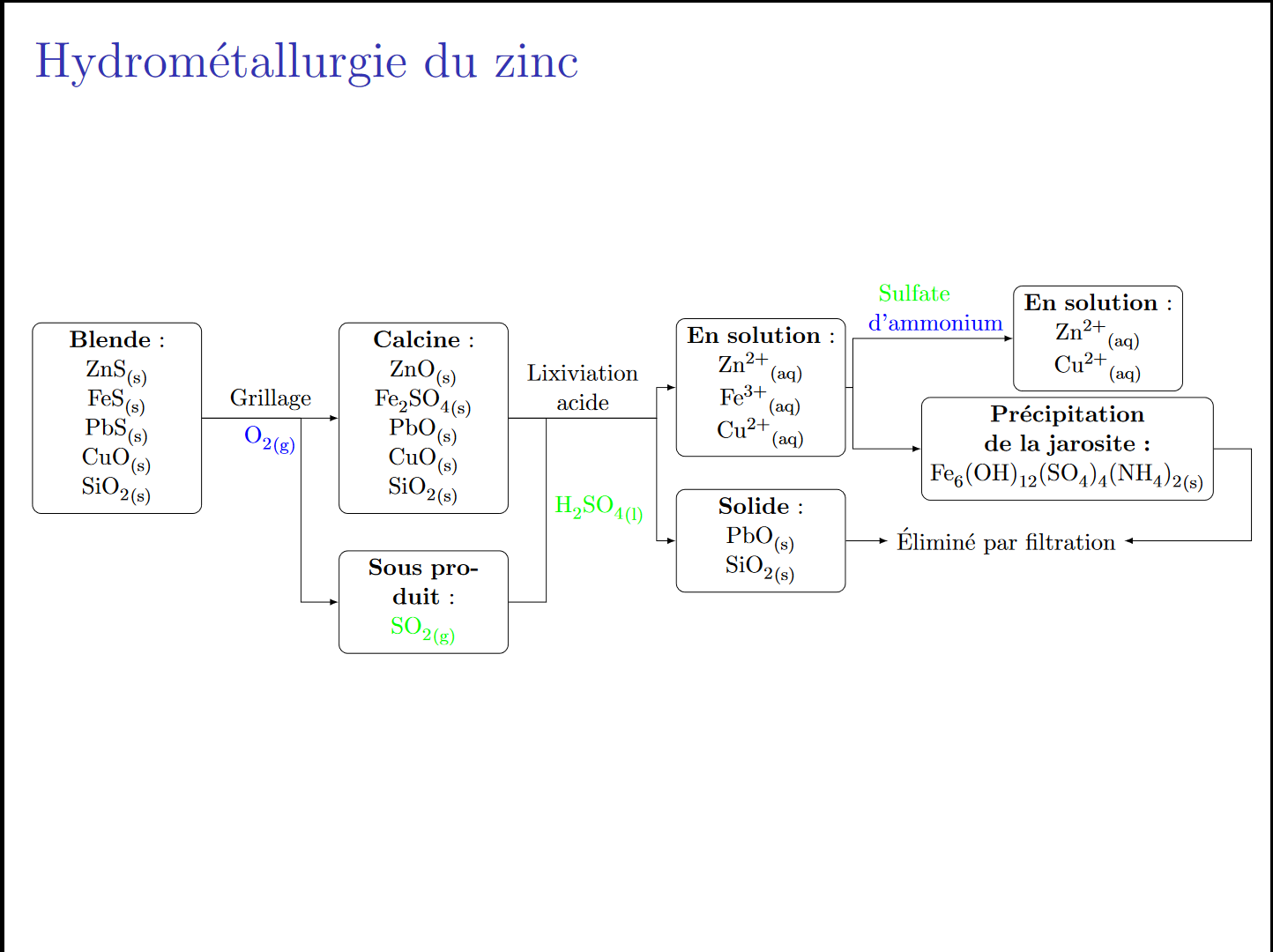 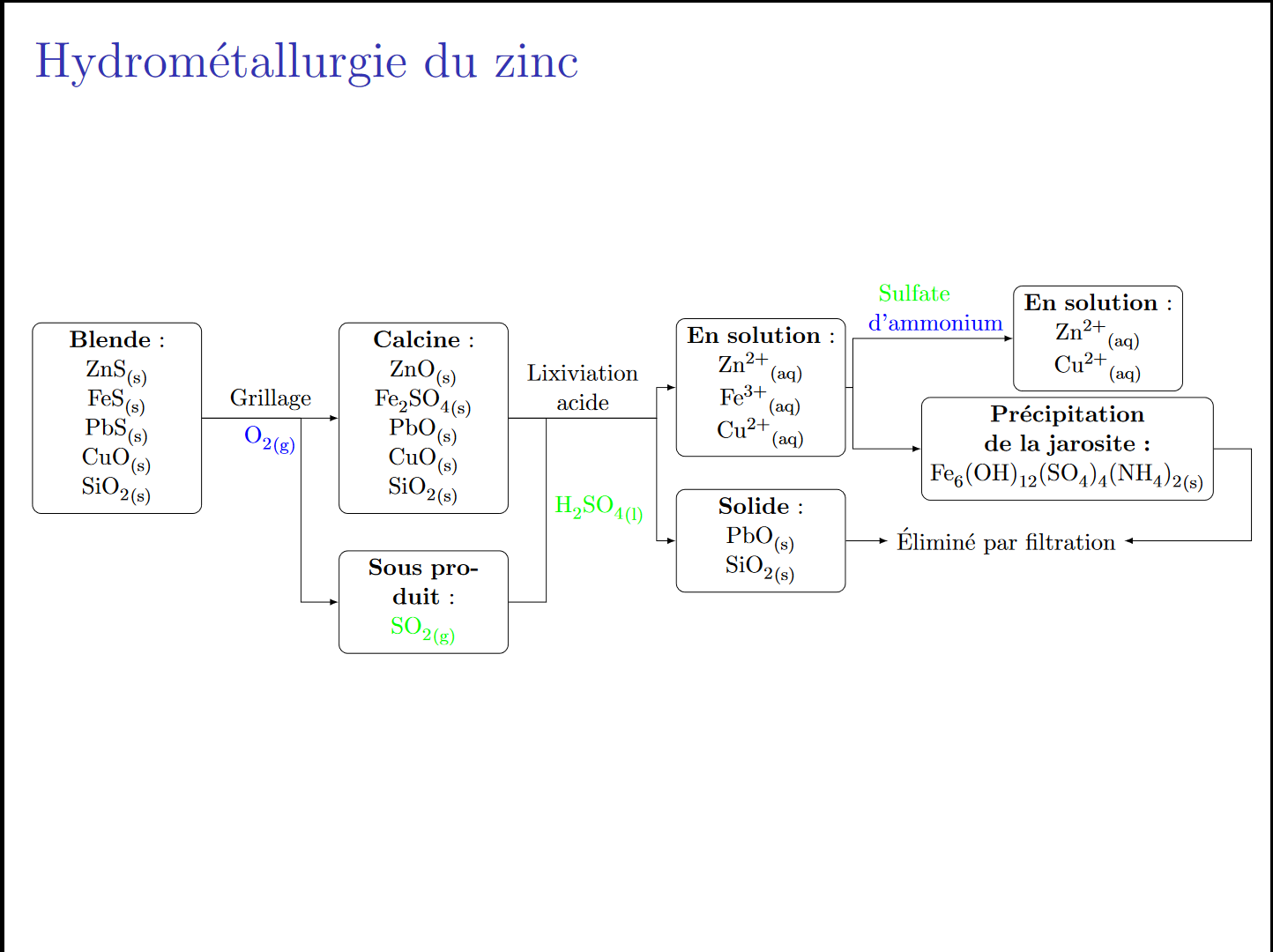 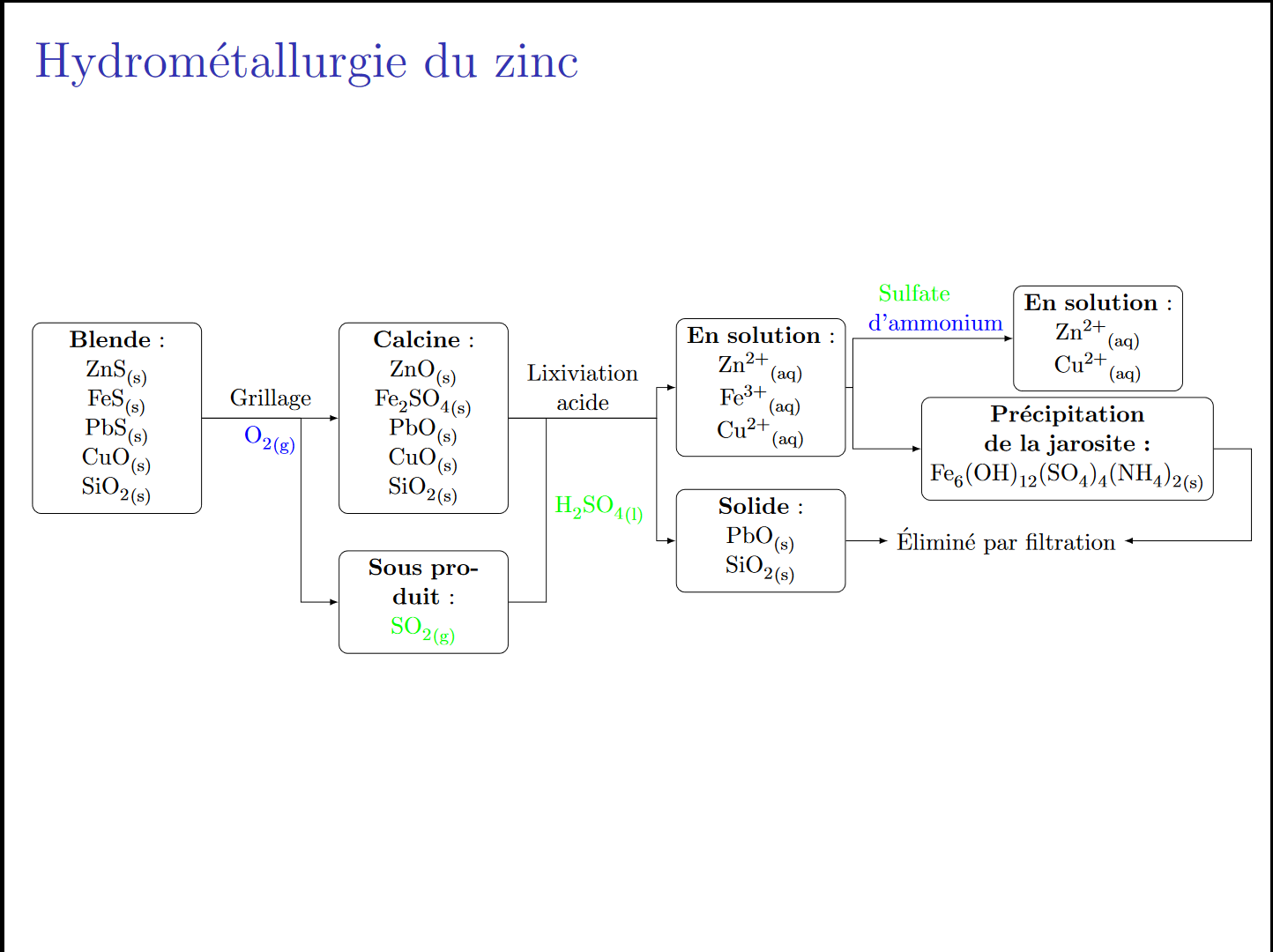 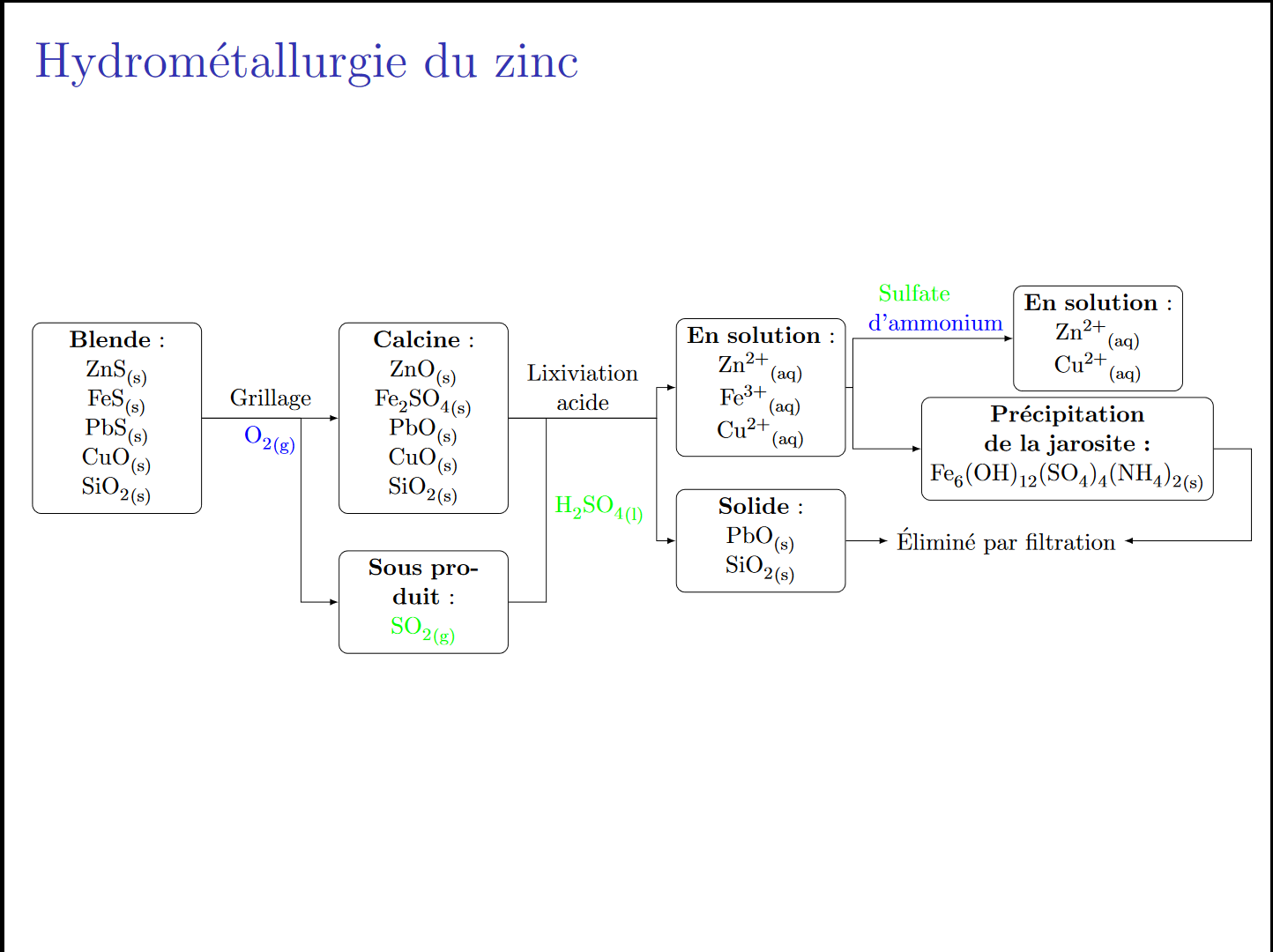 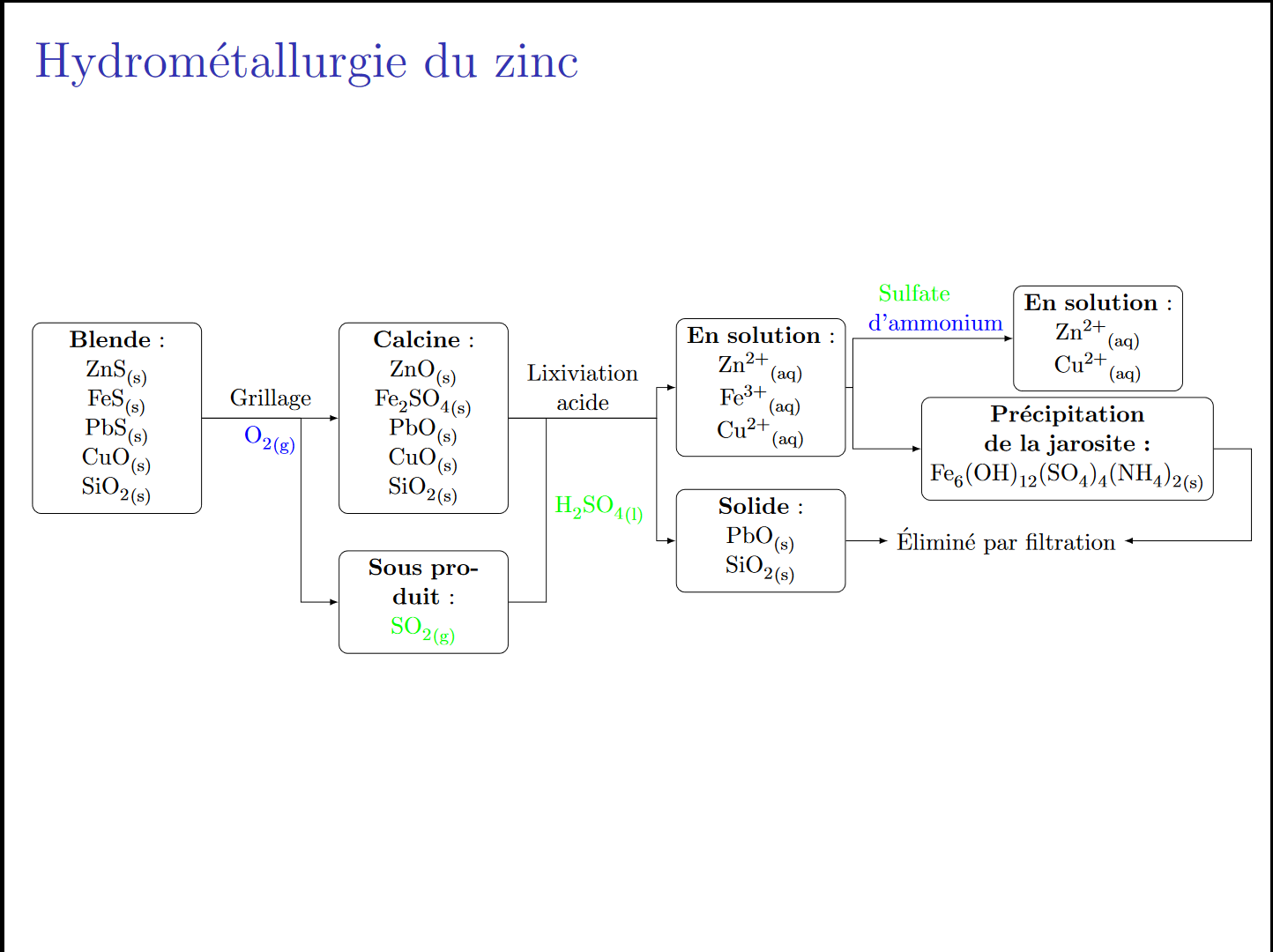 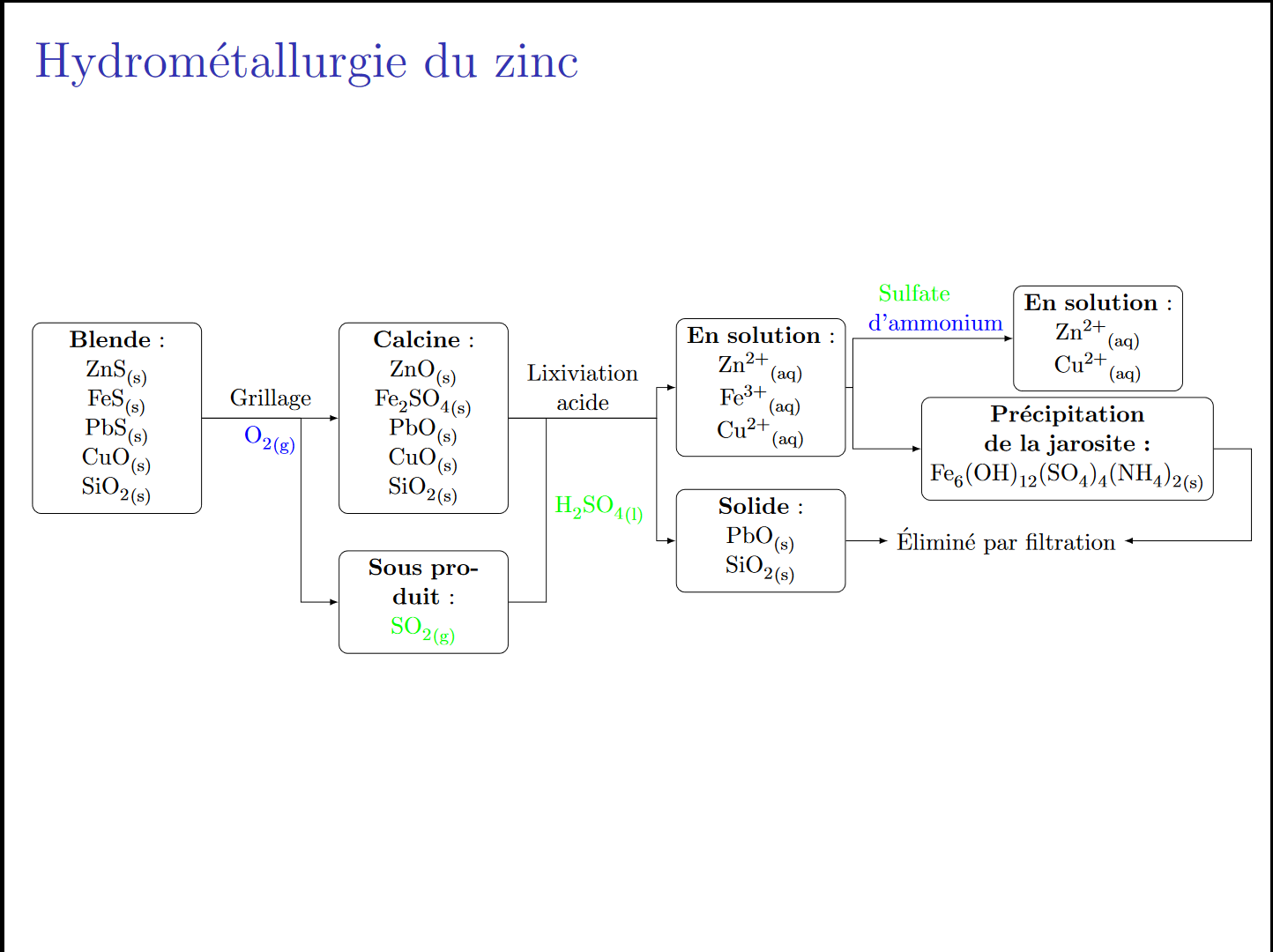 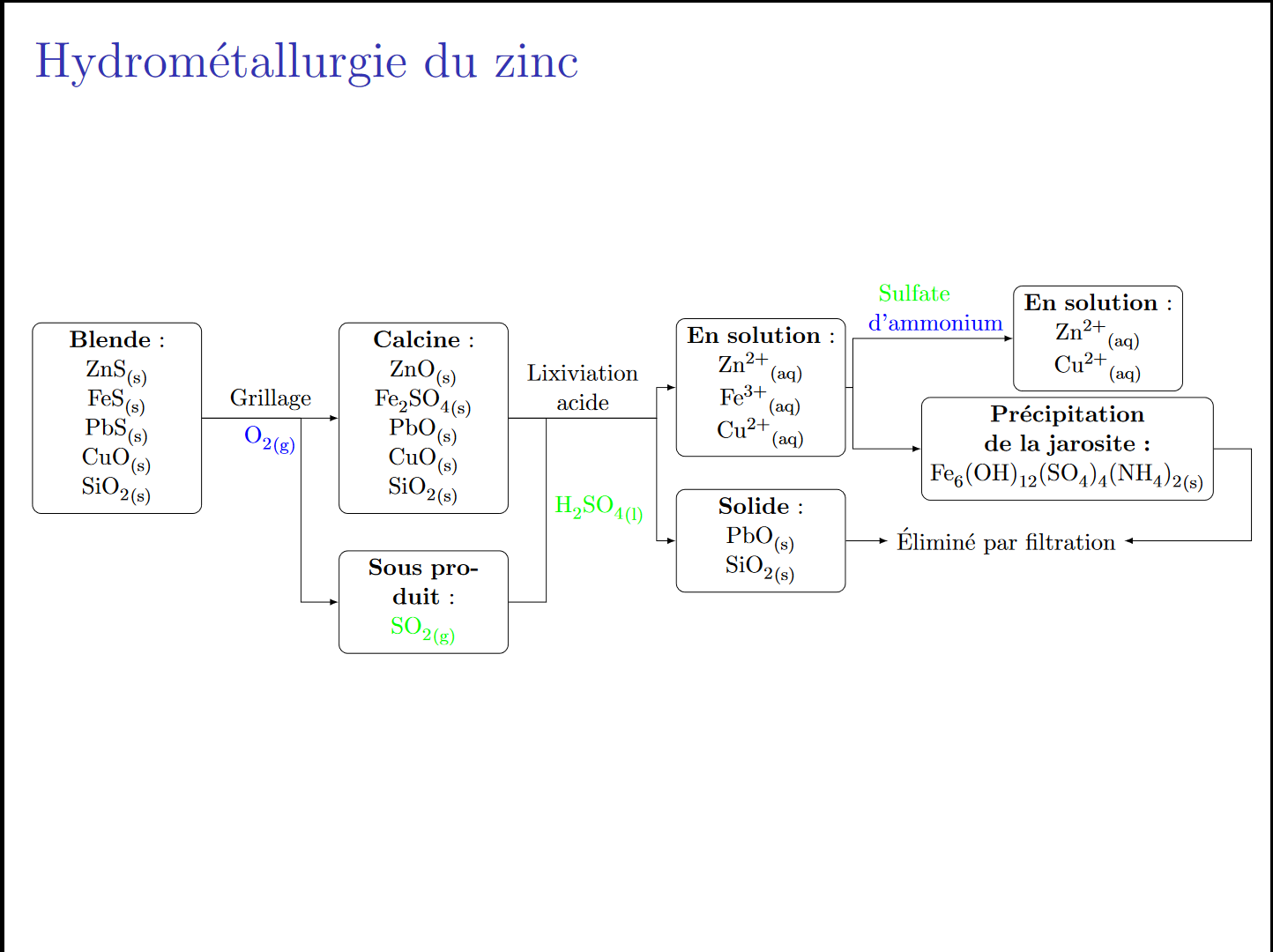 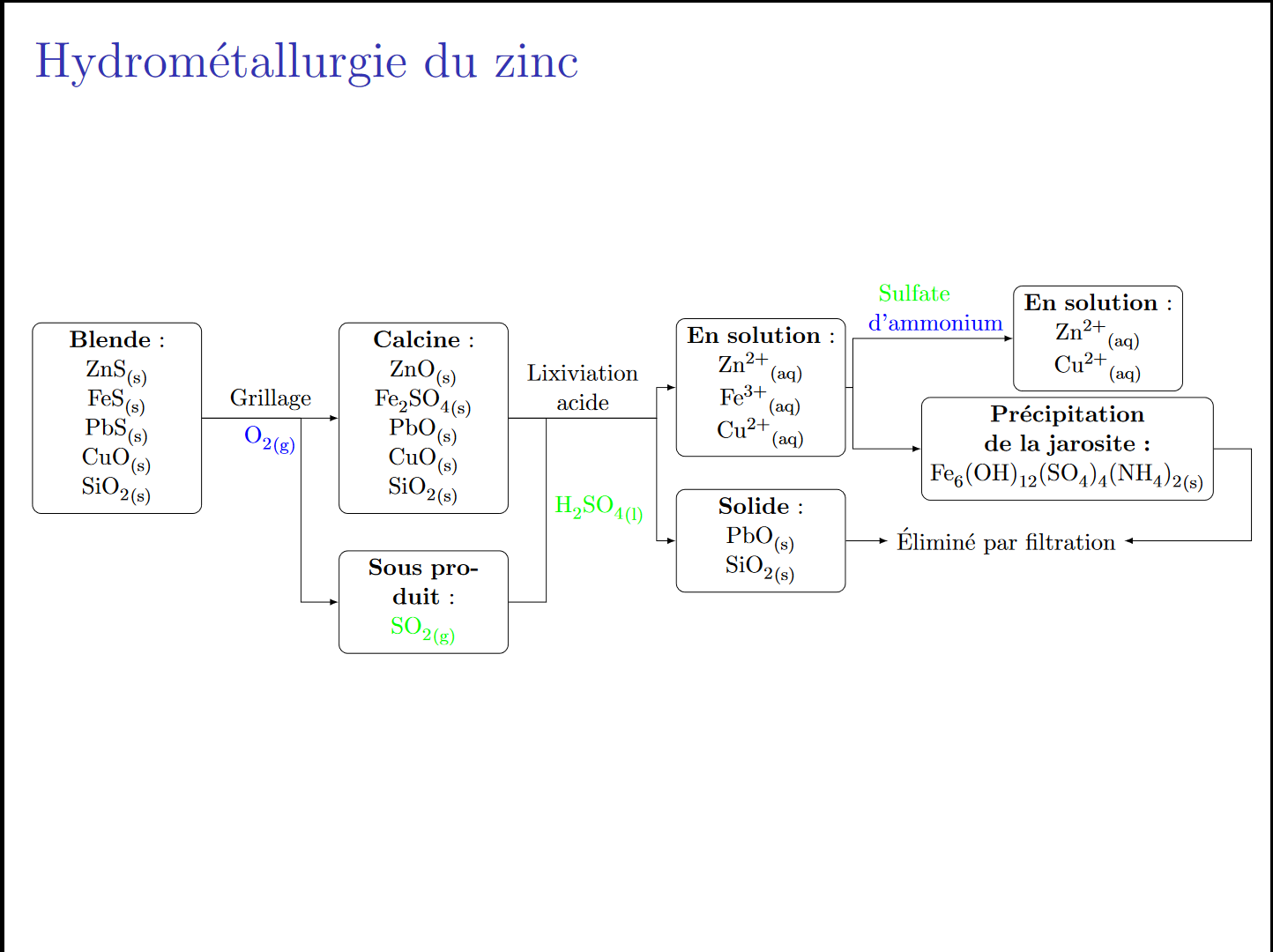 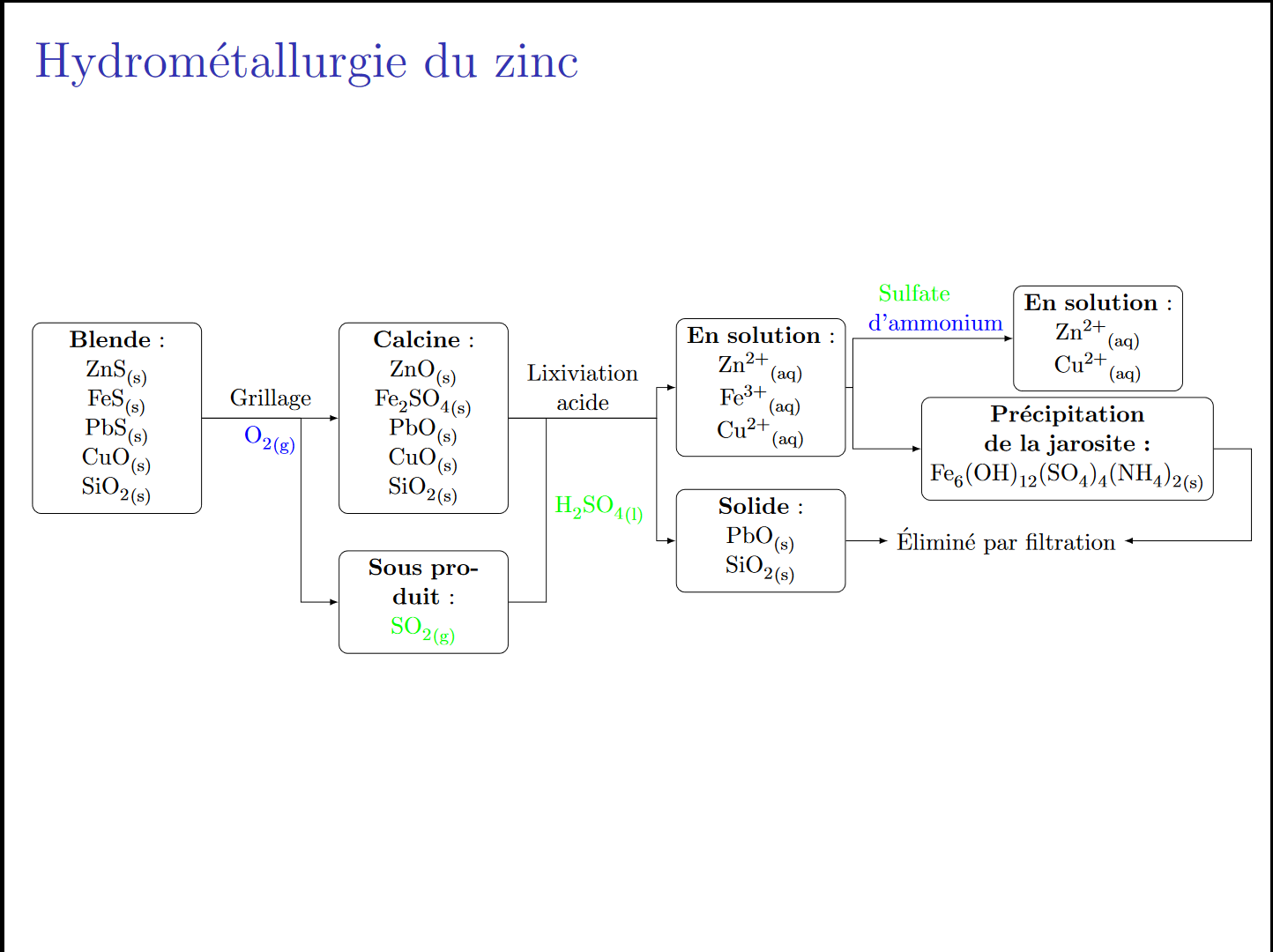 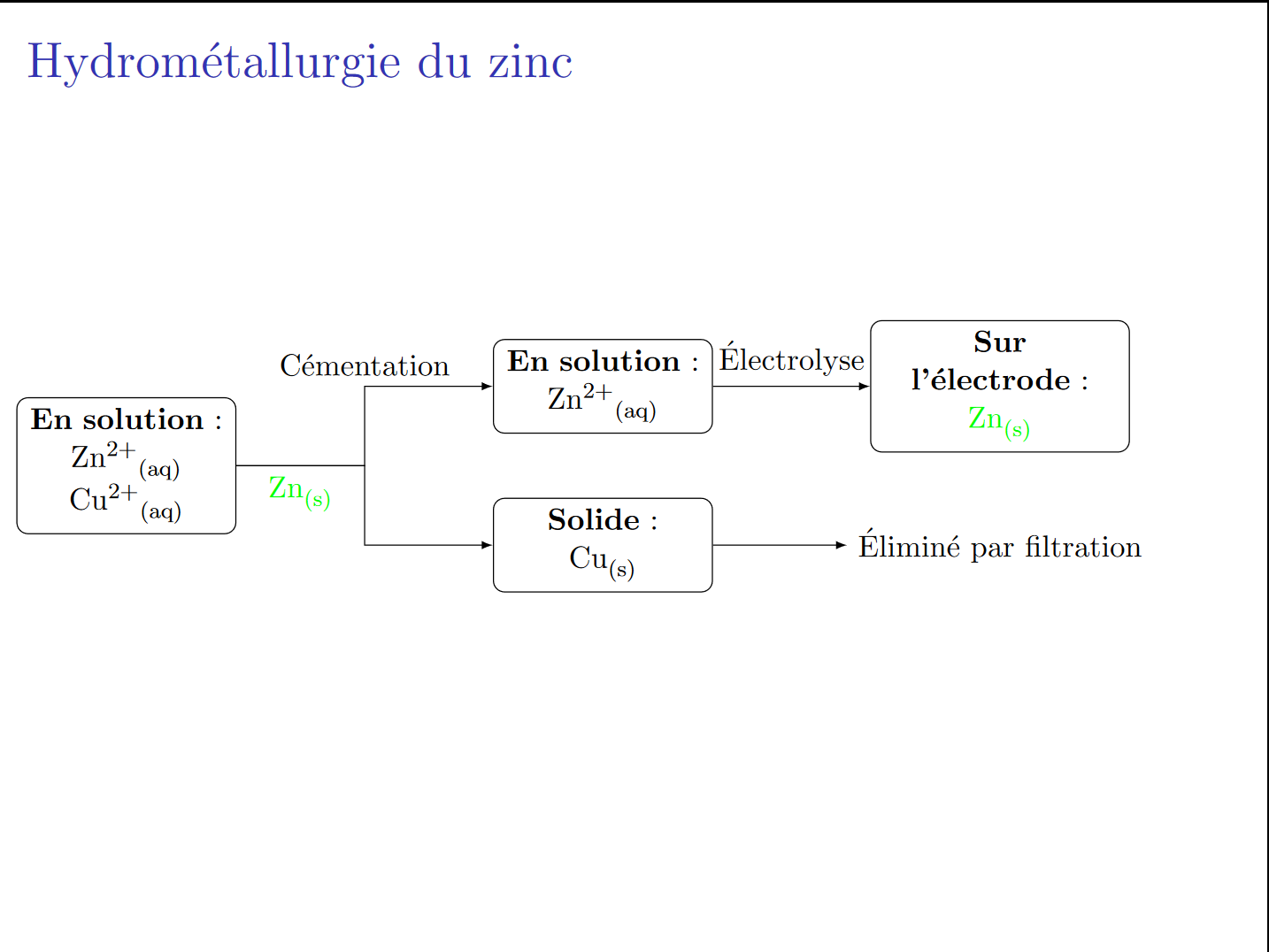 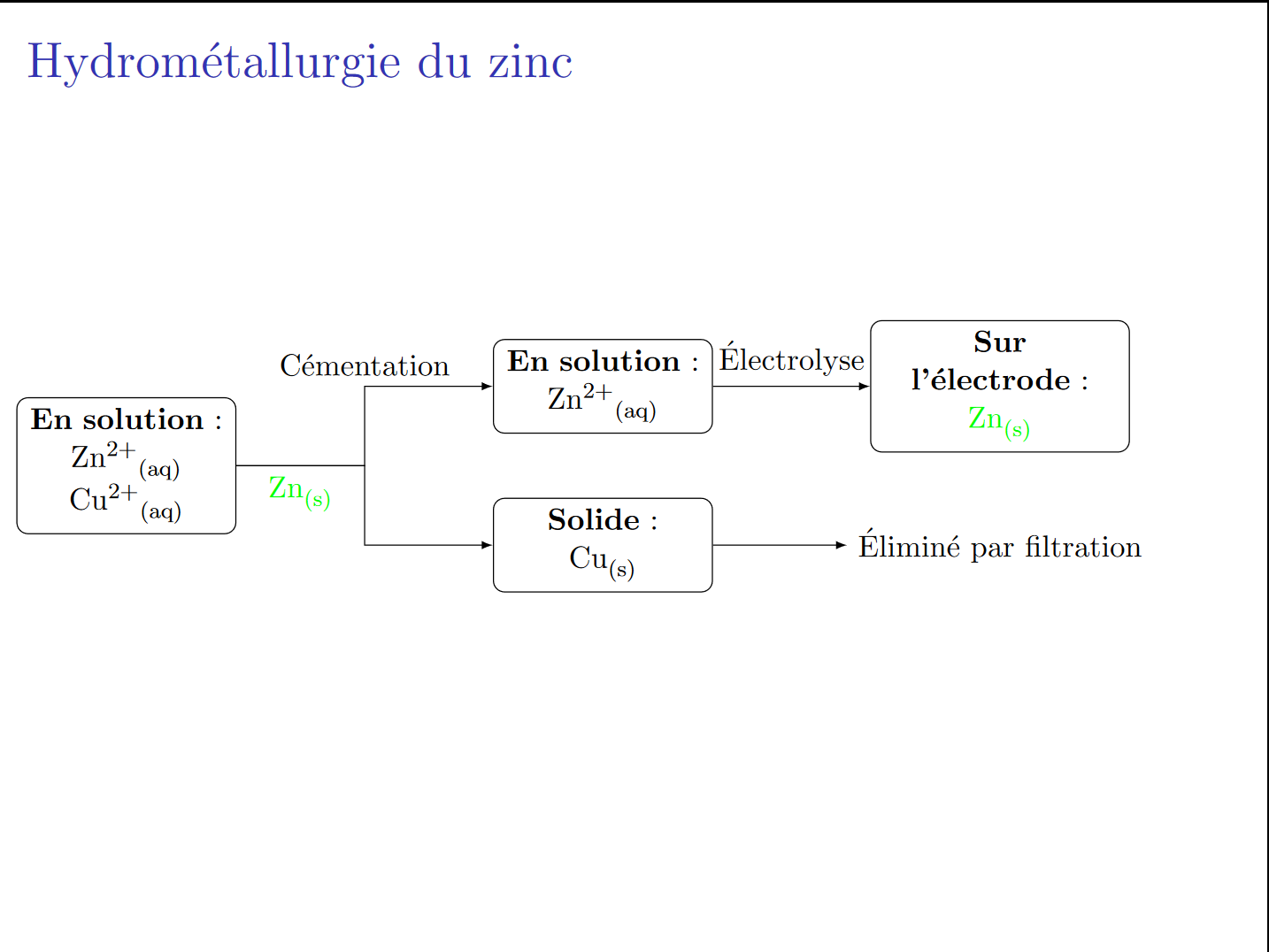 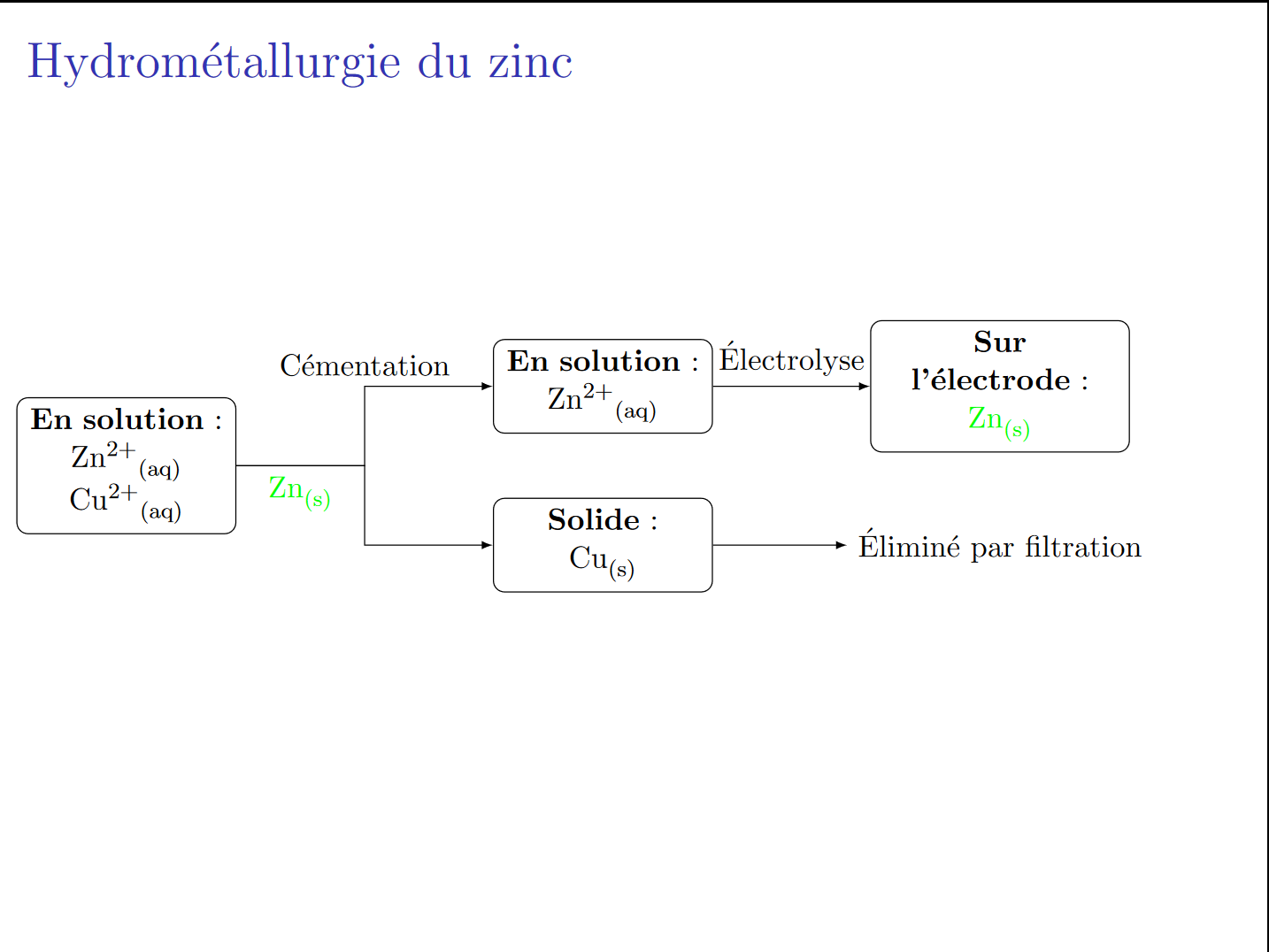 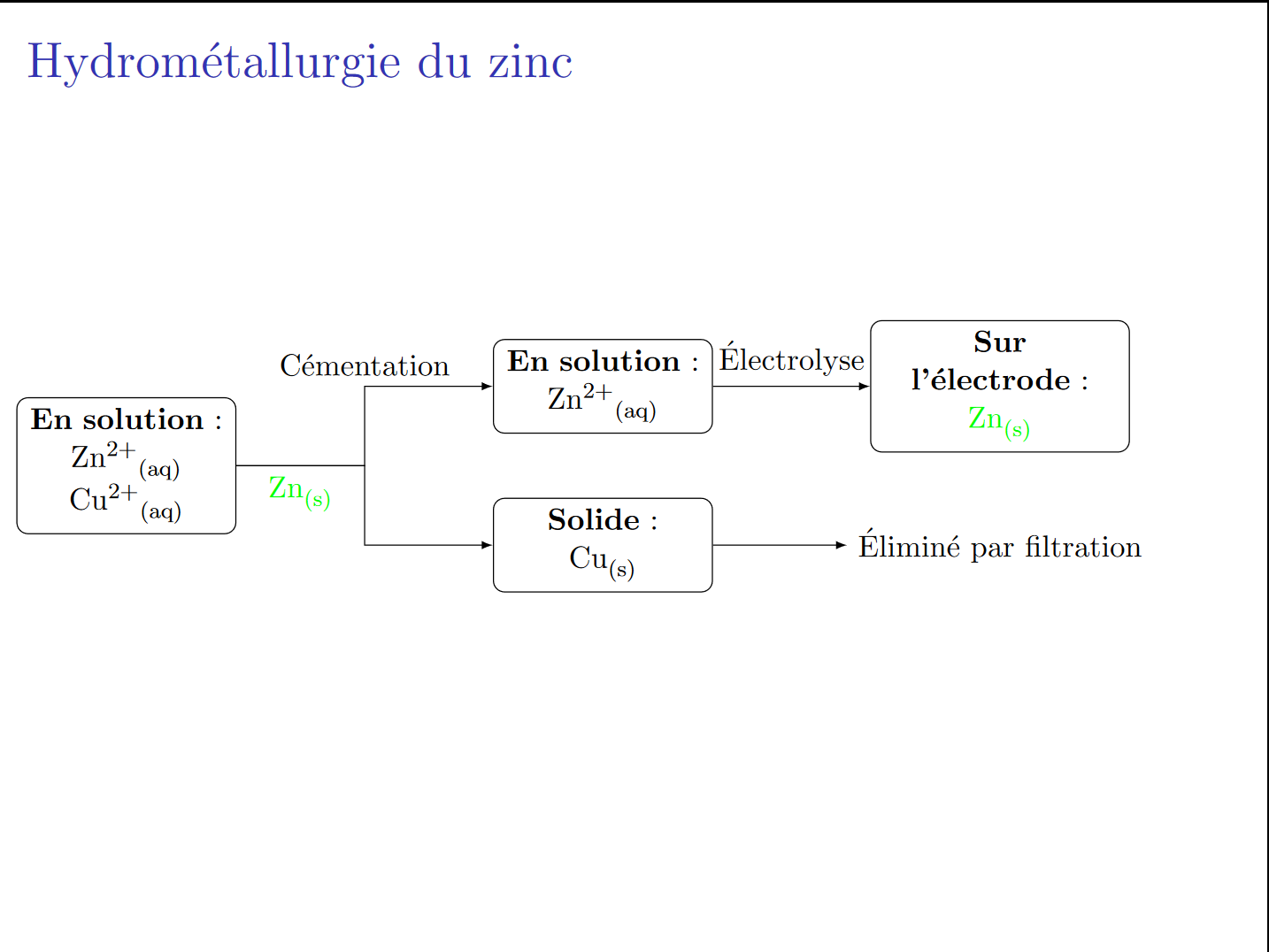 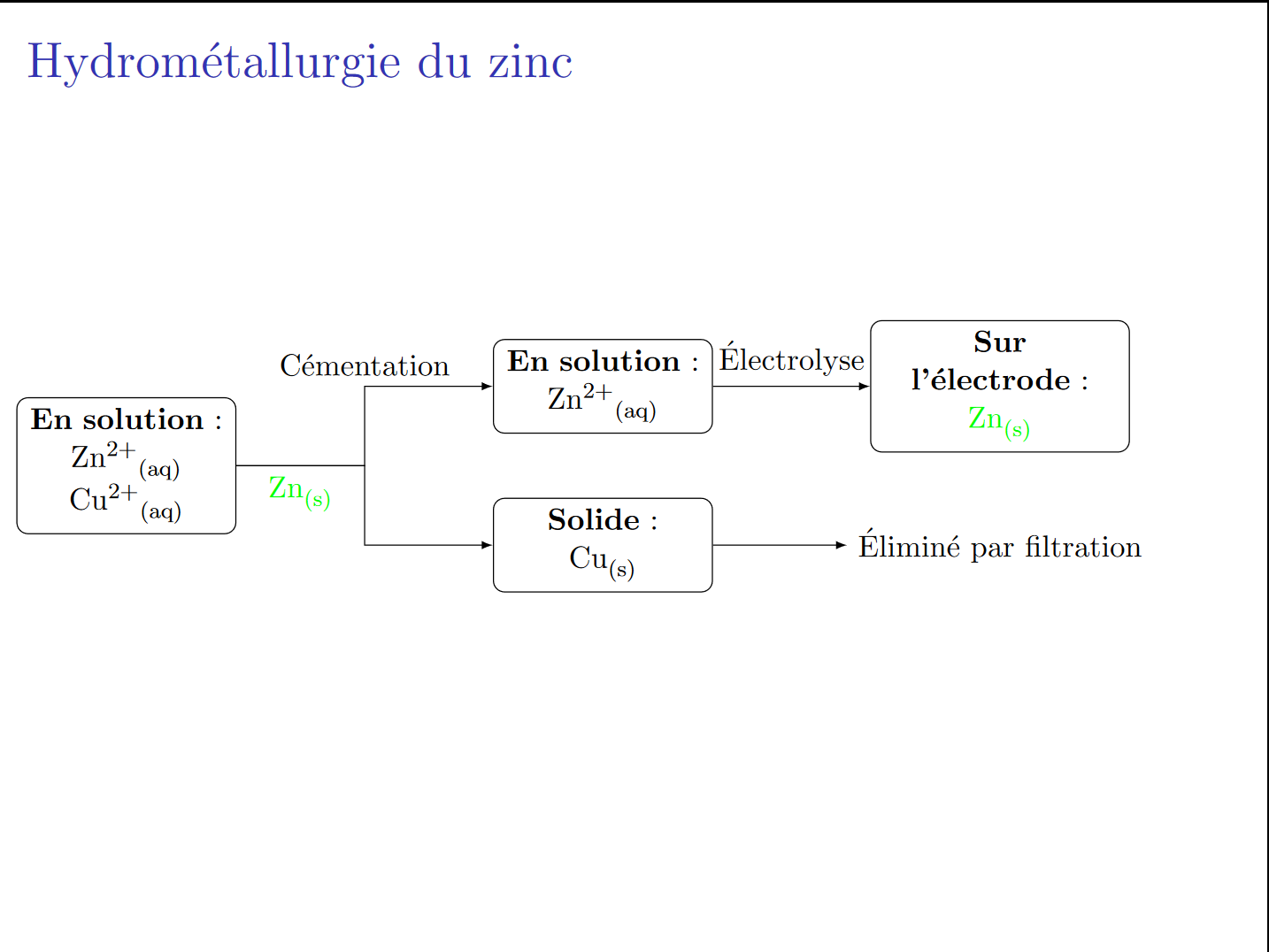 Biologie
Catalyse
Médecine
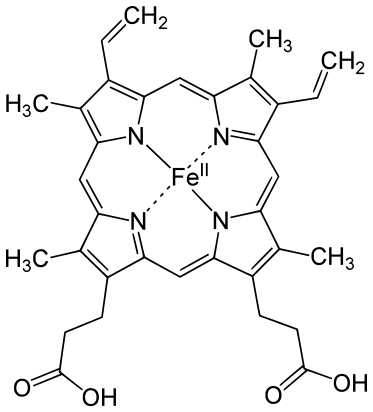 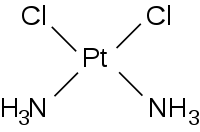 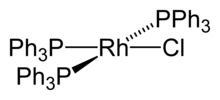 cis-diaminedichloroplatine(II)
traitements contre le cancer (poumons, ovaires, testitcules…)
Catalyseur de Wilkinson (hydrogénation des alcènes en alcanes, PN 1973)
Hémoglobine (hème b), complexe de fer II. Le dioxygène se lie perpendiculairement au plan représenté.
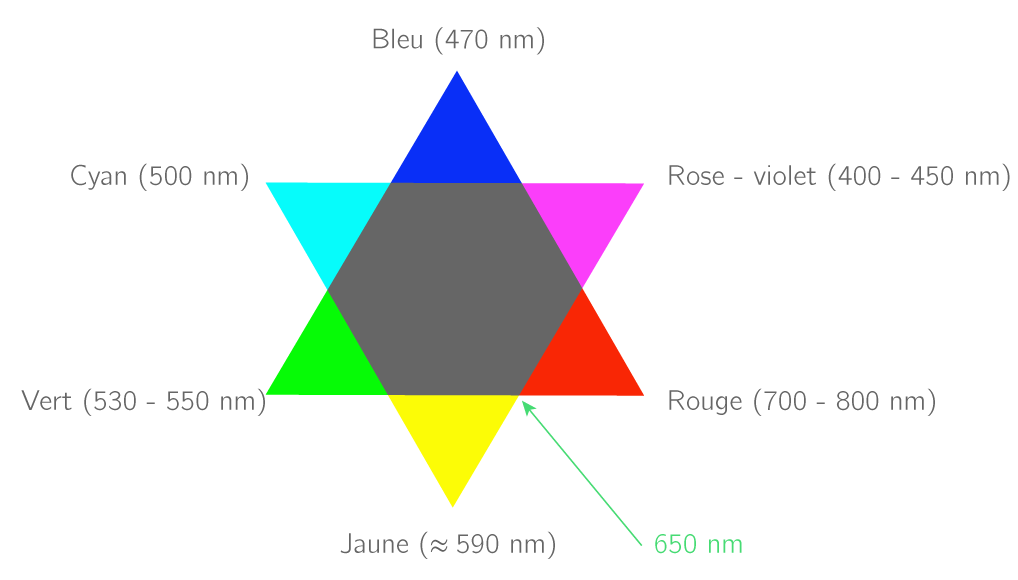 Biologie
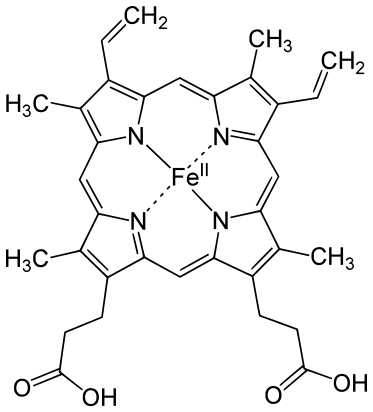 Hémoglobine (hème b), complexe de fer II. Le dioxygène se lie perpendiculairement au plan représenté.
Médecine
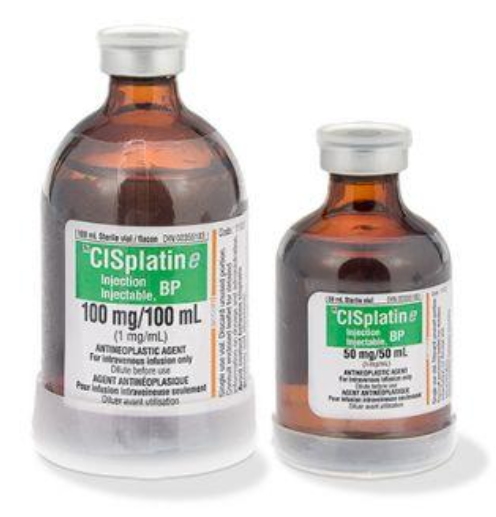 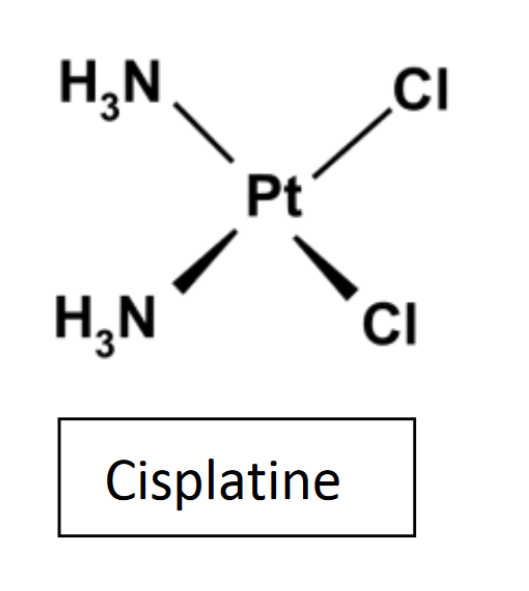 cis-diaminedichloroplatine(II)
traitements contre le cancer (poumons, ovaires, testitcules…)
EDTA (Éthylènediaminetétraacétique) : un exemple de complexe polydentate
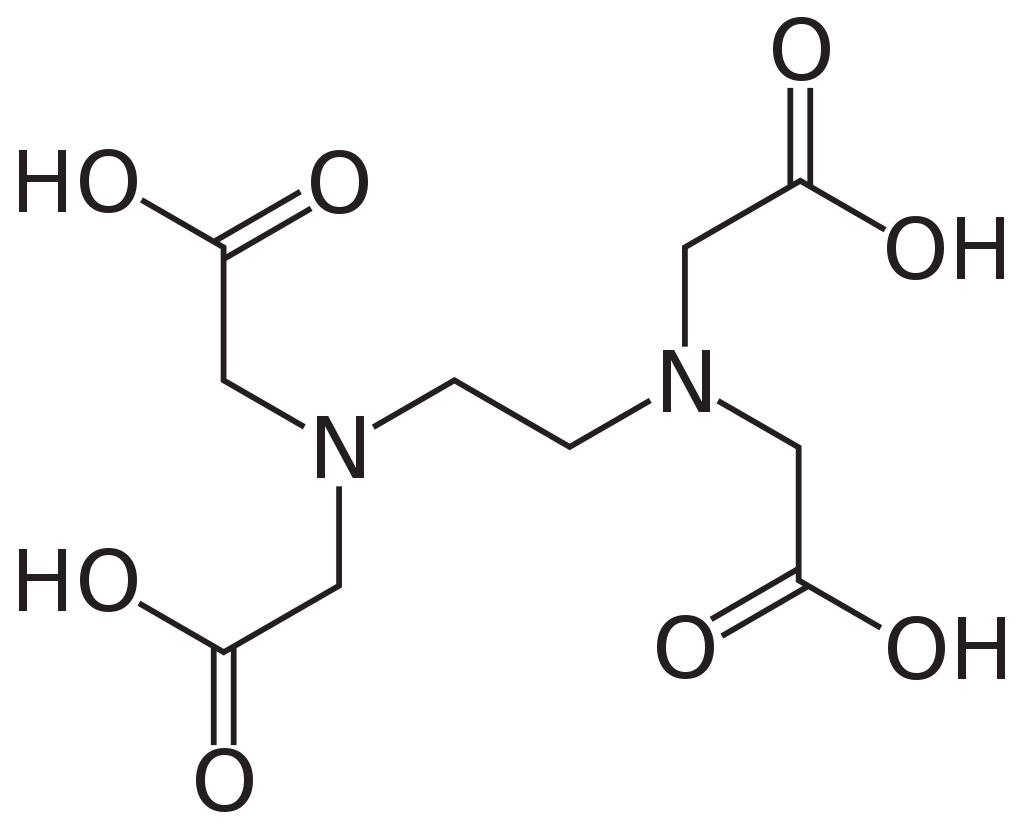 Catalyse
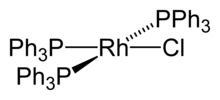 Catalyseur de Wilkinson (hydrogénation des alcènes en alcanes, PN 1973)
Médicine : vers des produits moins toxiques
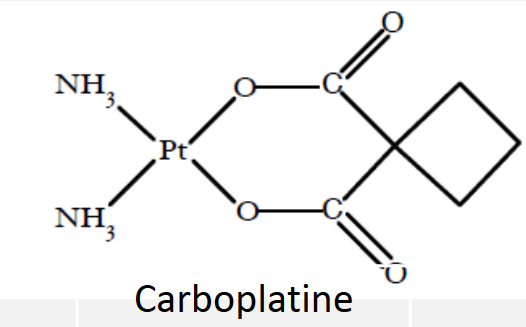 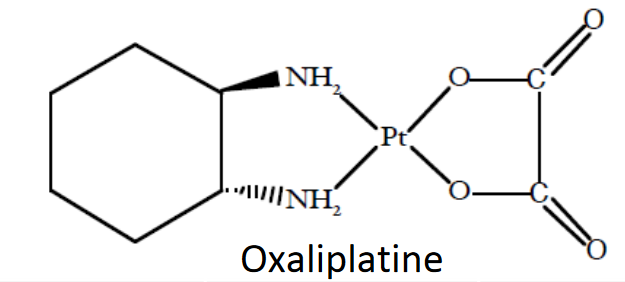 Cancer du colon
Cancer des ovaires et des poumons
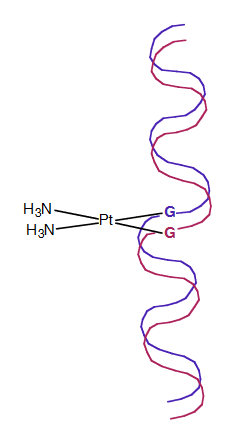 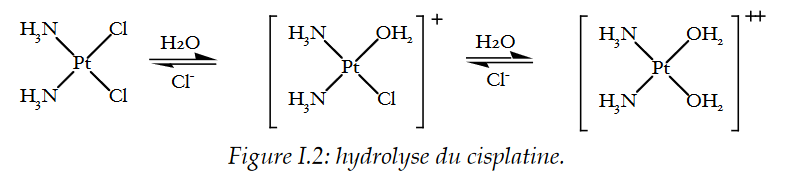 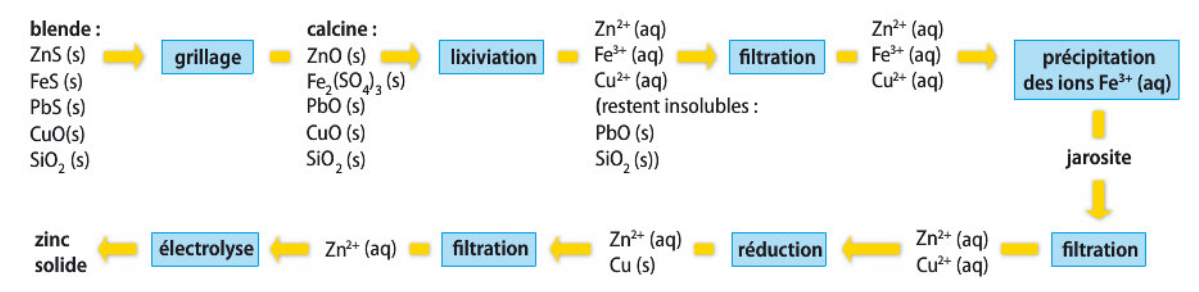